ФГБОУ ВО «Красноярский государственный медицинскийуниверситет им. проф. В.Ф. Войно-Ясенецкого» Минздрава РоссииЛЕЧЕБНЫЙ ФАКУЛЬТЕТ
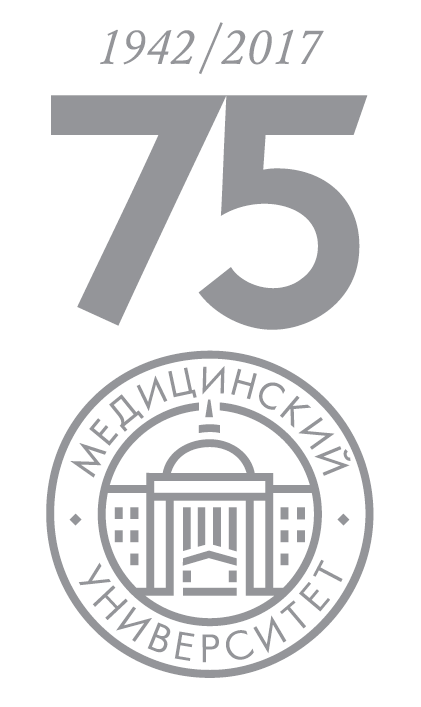 Первичная аккредитацияспециалистов – 2018.
Подготовка.
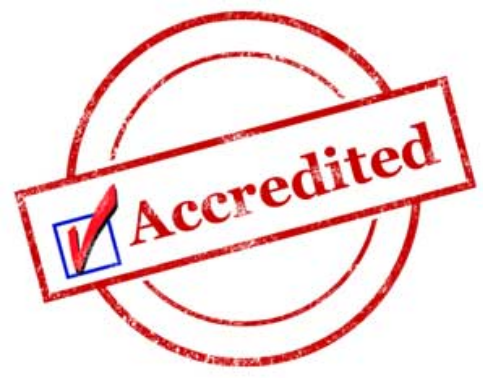 Декан
Газенкампф А.А.
Состав аккредитационной подкомиссии
Подкомиссия
	50 врачей  из практического здравоохранения с высшей квалификационной категорией.
Председатель подкомиссии
Максимчук Тамара Васильевна
зам.главного врача  ГП № 7
Секретарь - ?
Ориентировочные сроки проведения первичной аккредитациипо специальности 31.05.01 «Лечебное дело»
ПРИКАЗ Ректора№ 510-осн от 01.02.2018г.
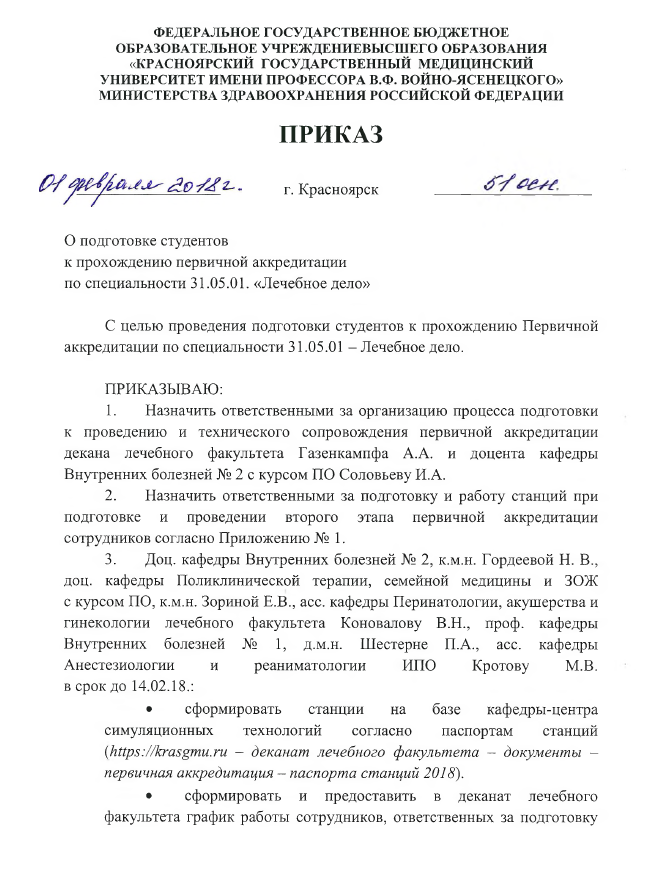 Тестирование
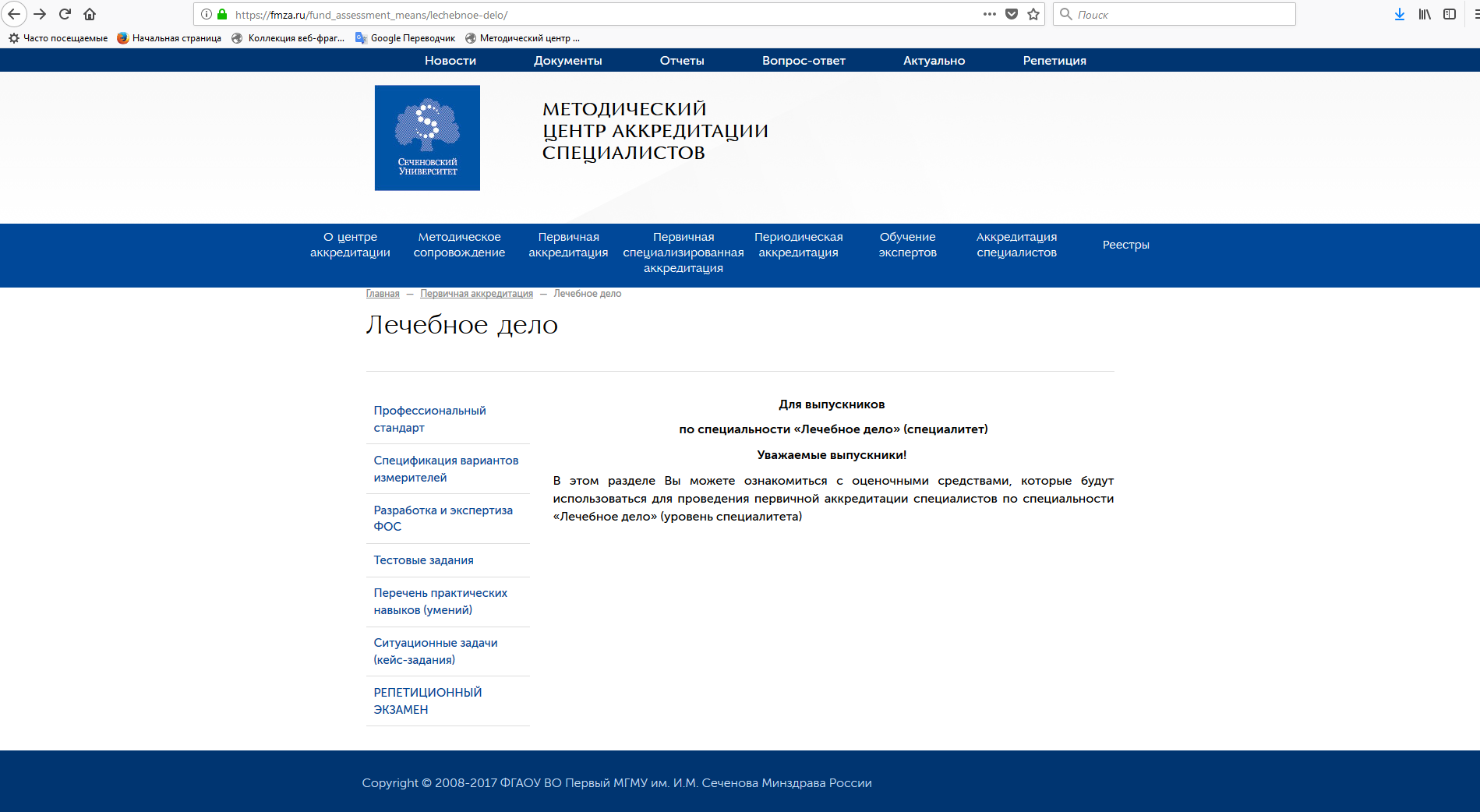 https://fmza.ru/fund_assessment_means/lechebnoe-delo/
Тренировочное тестирование
2017г – 2 попытки.
2018г – 10 попыток.
Расписание с 1-го марта по 18-ое мая
Разбор на лекциях
Практические навки
Станция № 6 «Коммуникативные навыки» - ???
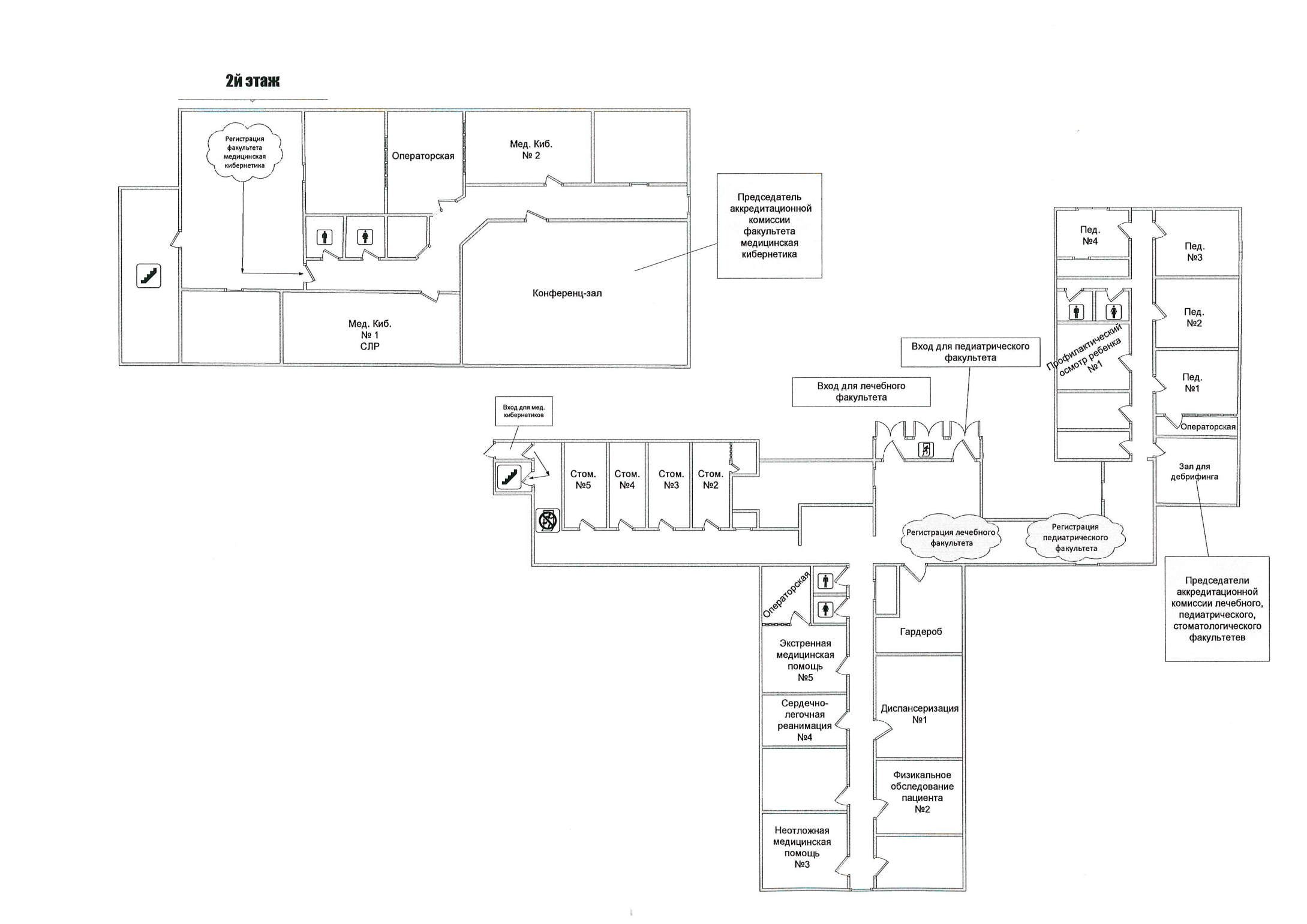 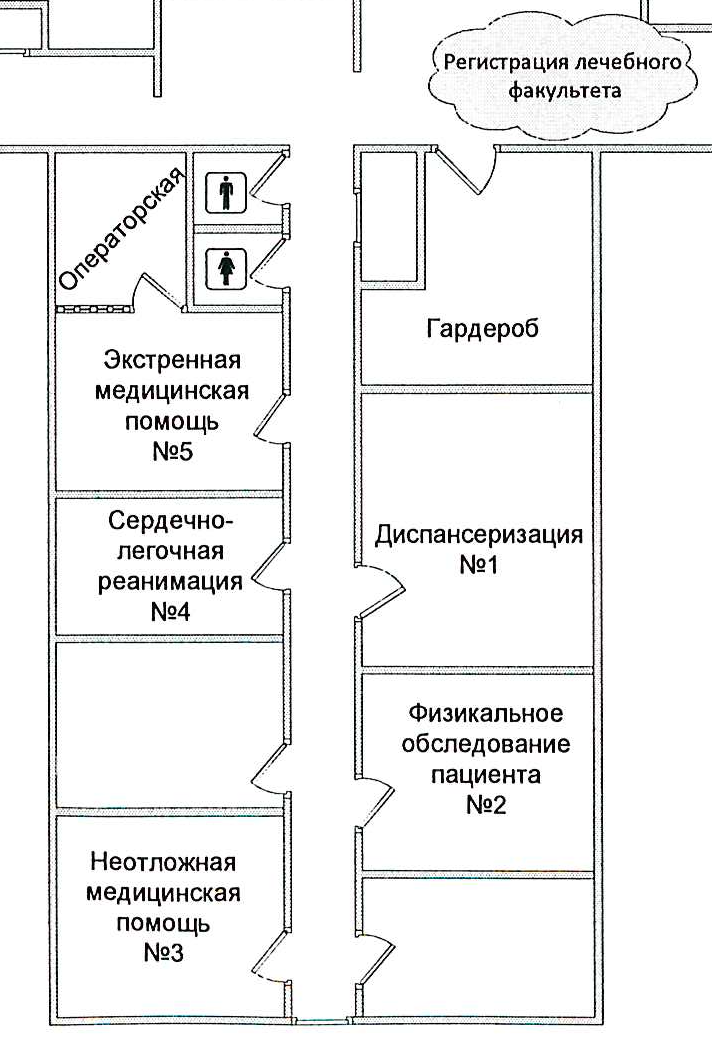 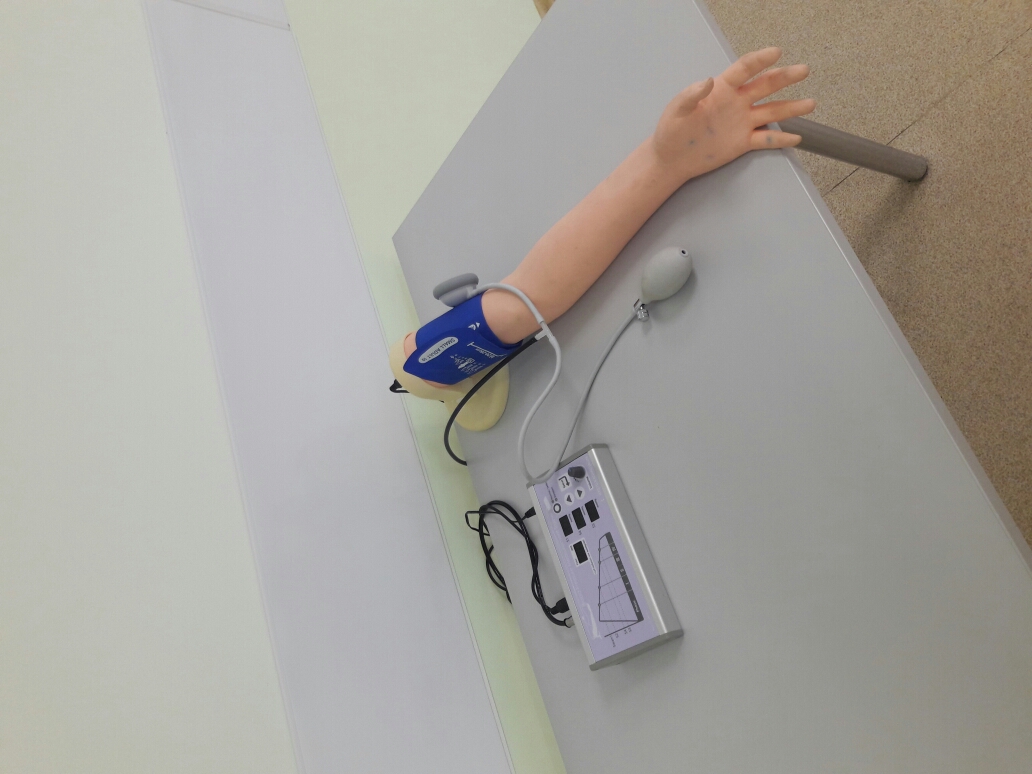 доц. Зорина Е.В.доц. Барон И.И.доц. Евсюков А.А.
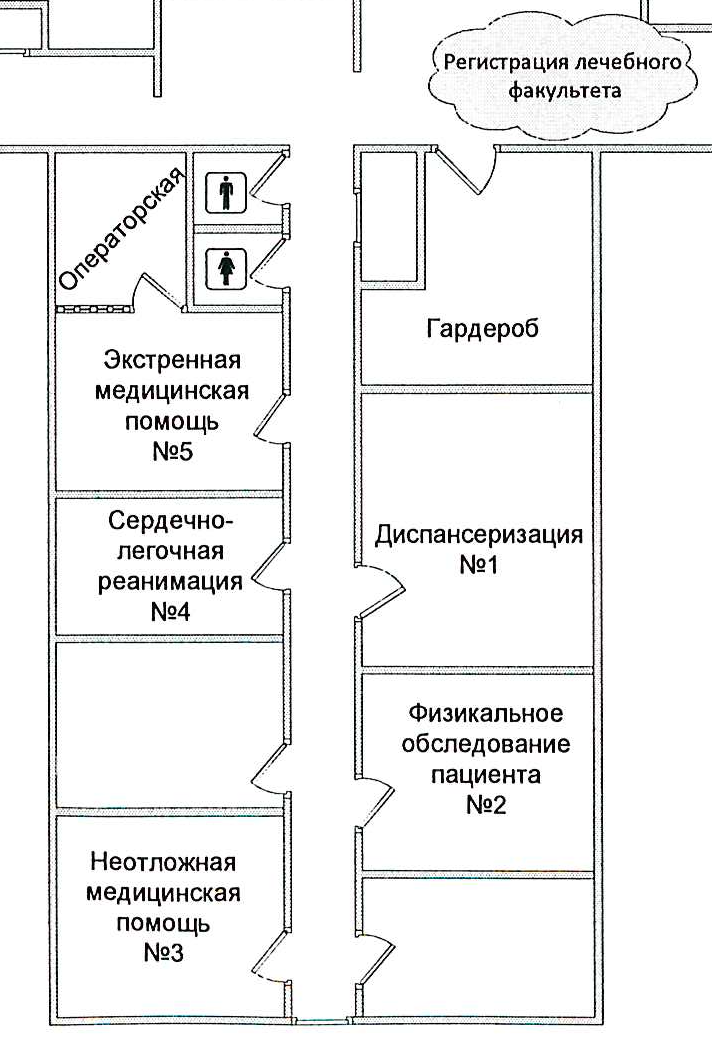 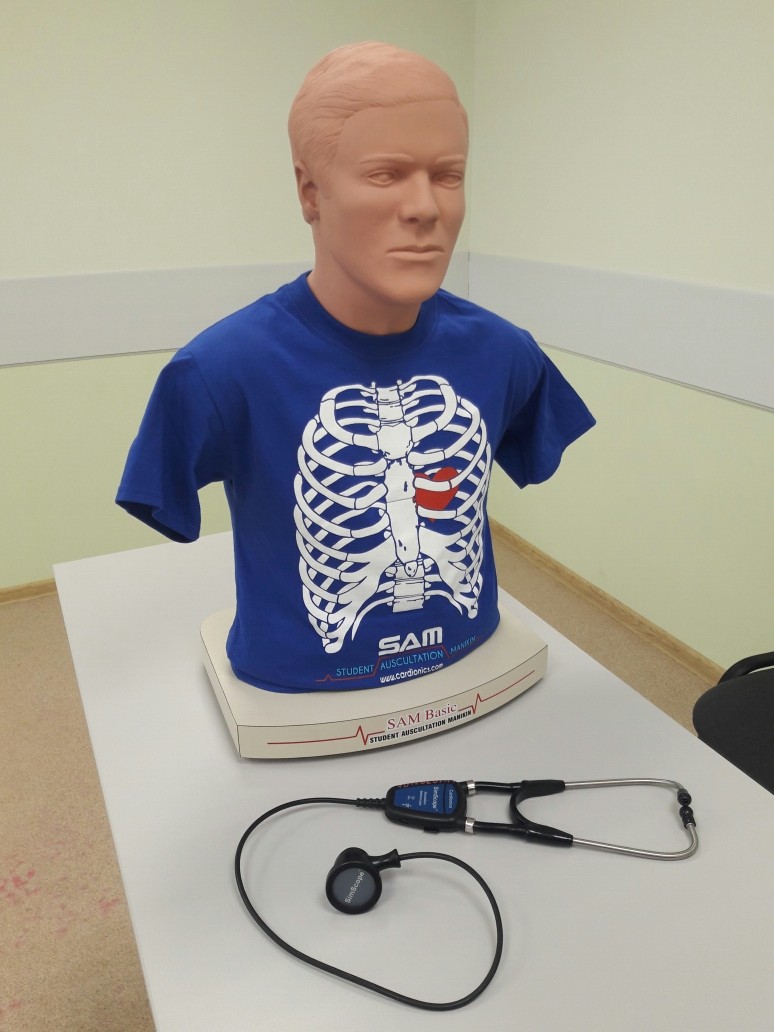 доц. Гордеева Н.В.
асс. Шестакова Н.А.	
асс. Егоров С.А.
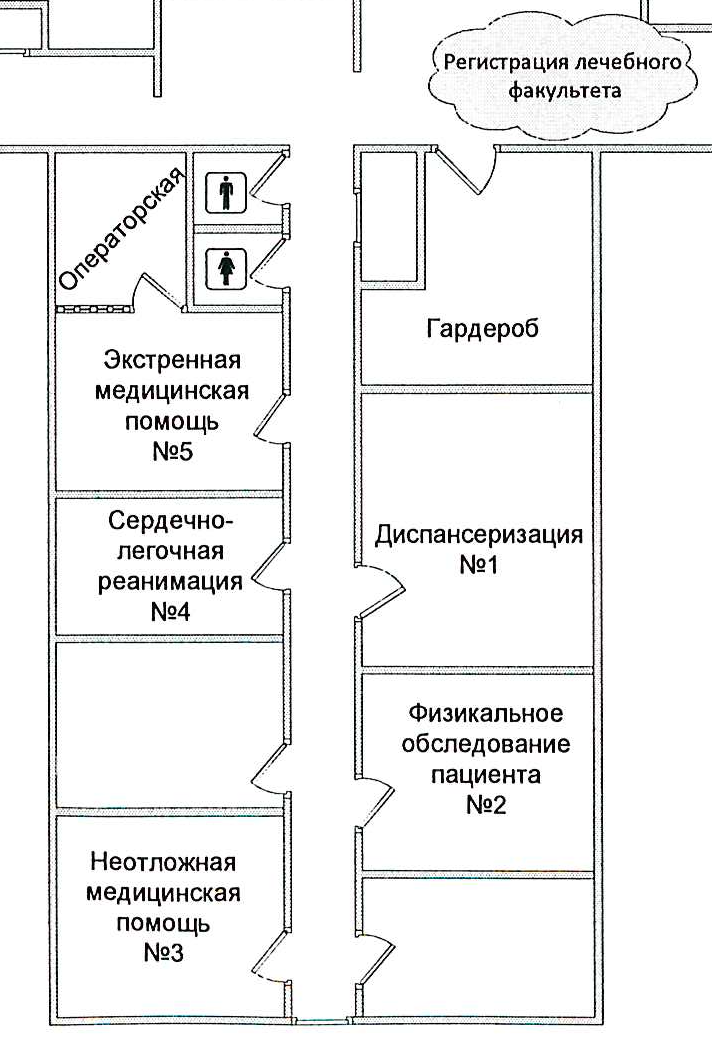 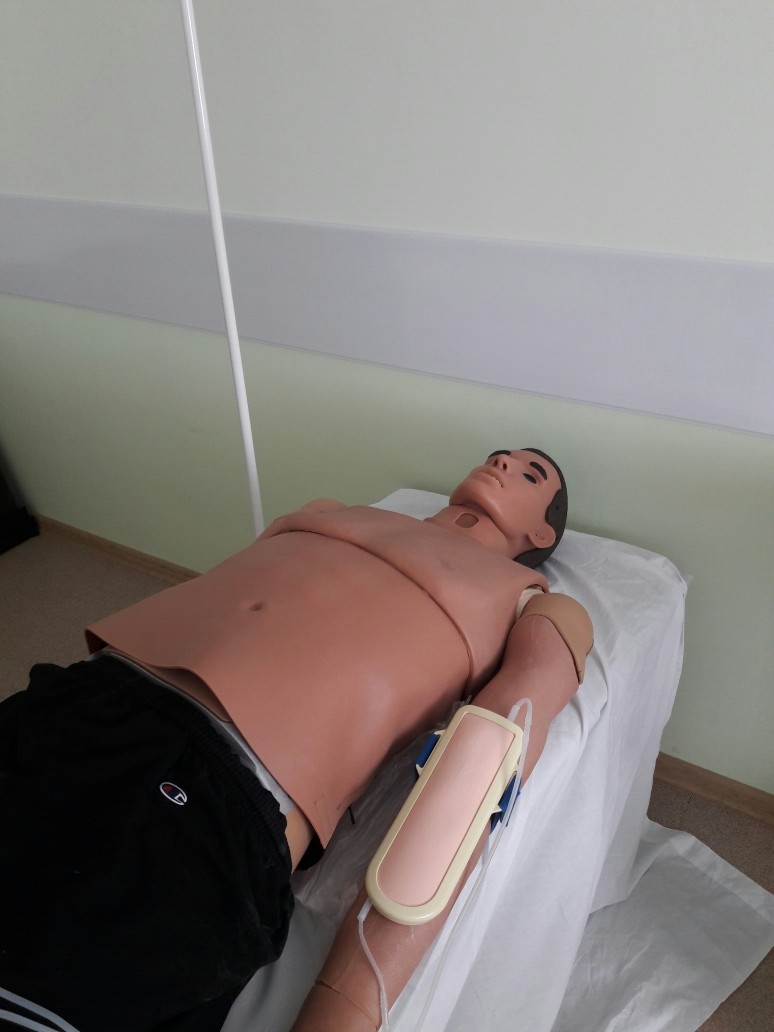 асс. Коновалов В.Н.
доц. Коваленко А.А.
доц. Алексеева Е.А.
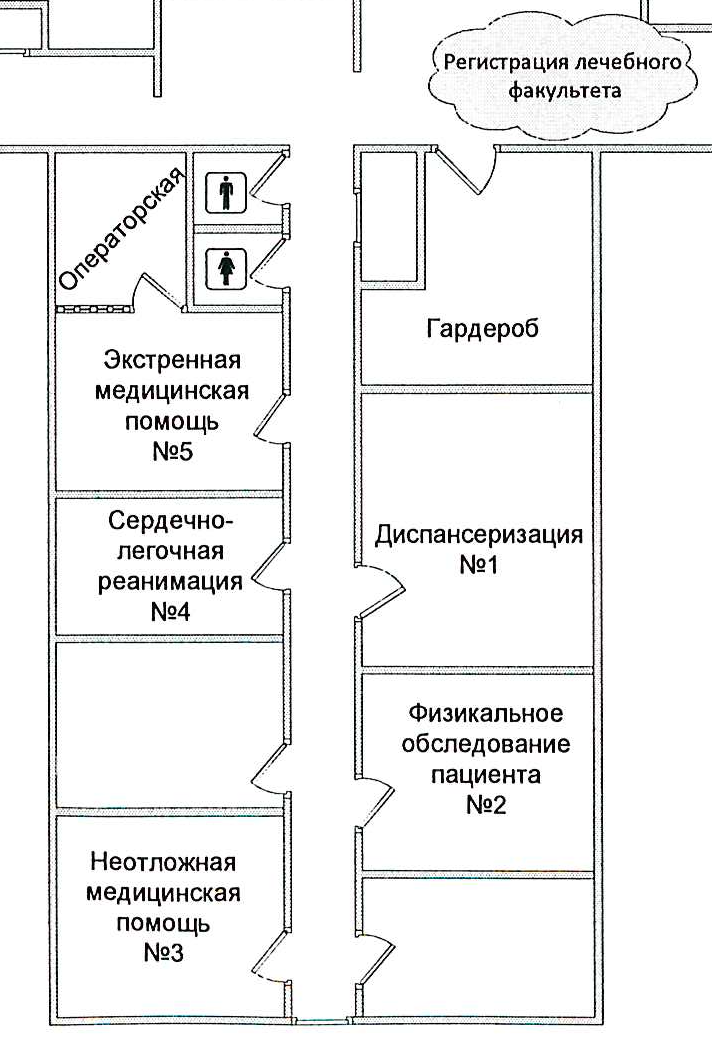 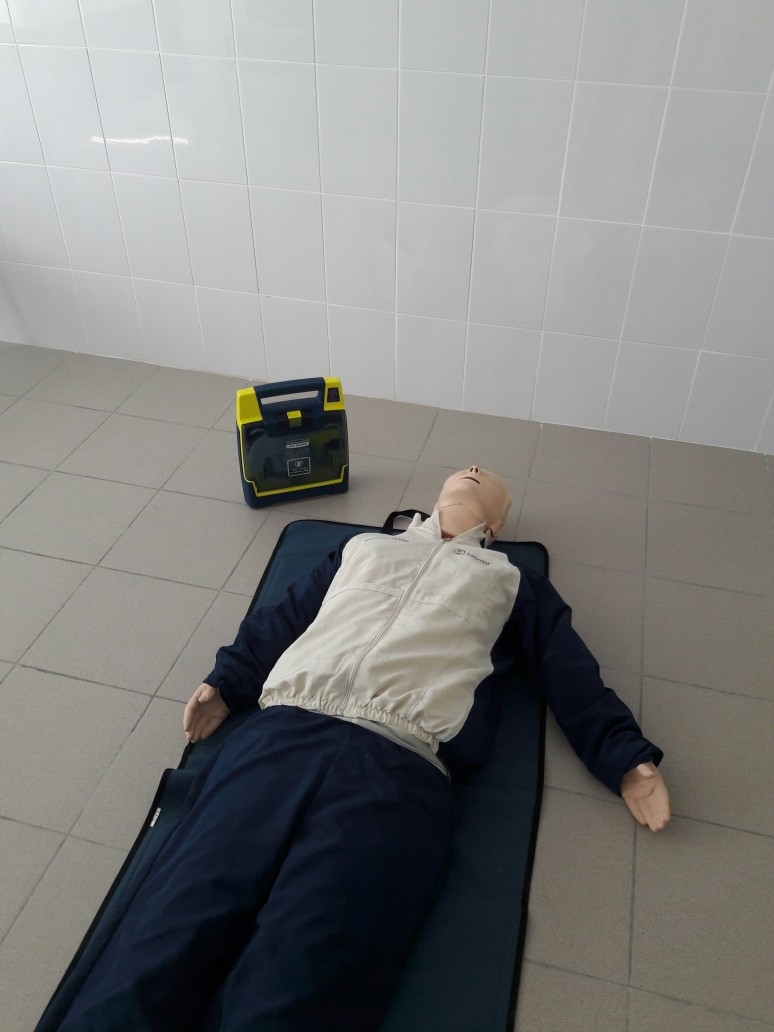 асс. Кротов М.В.
асс. Довбыш Н.Ю.
асс. Сорсунов С.В.
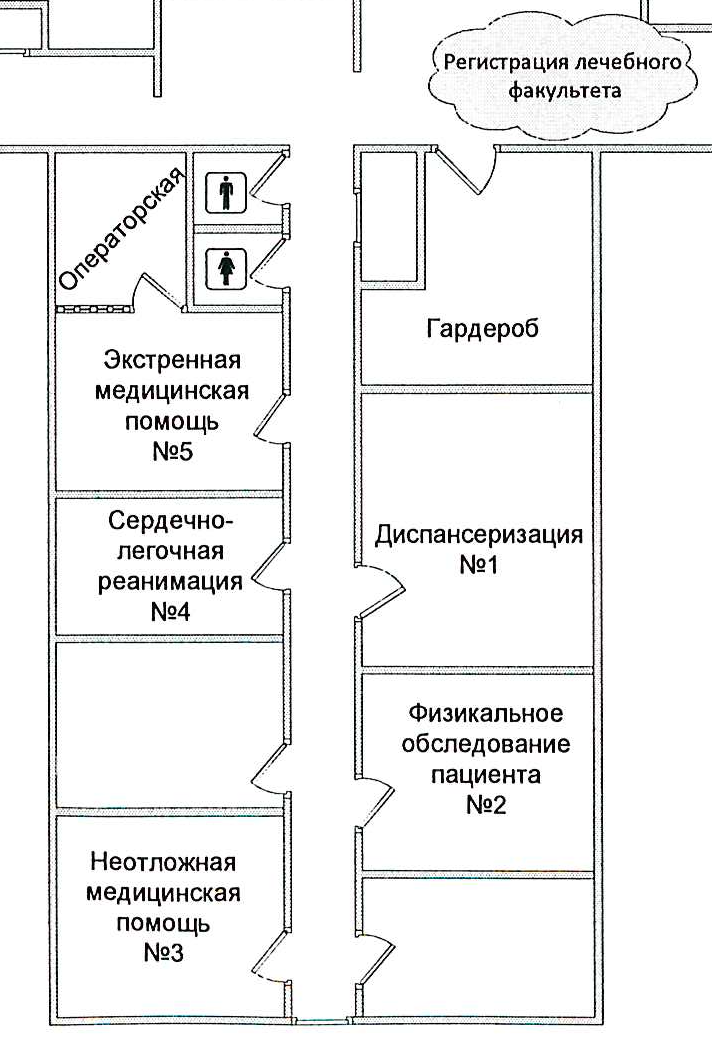 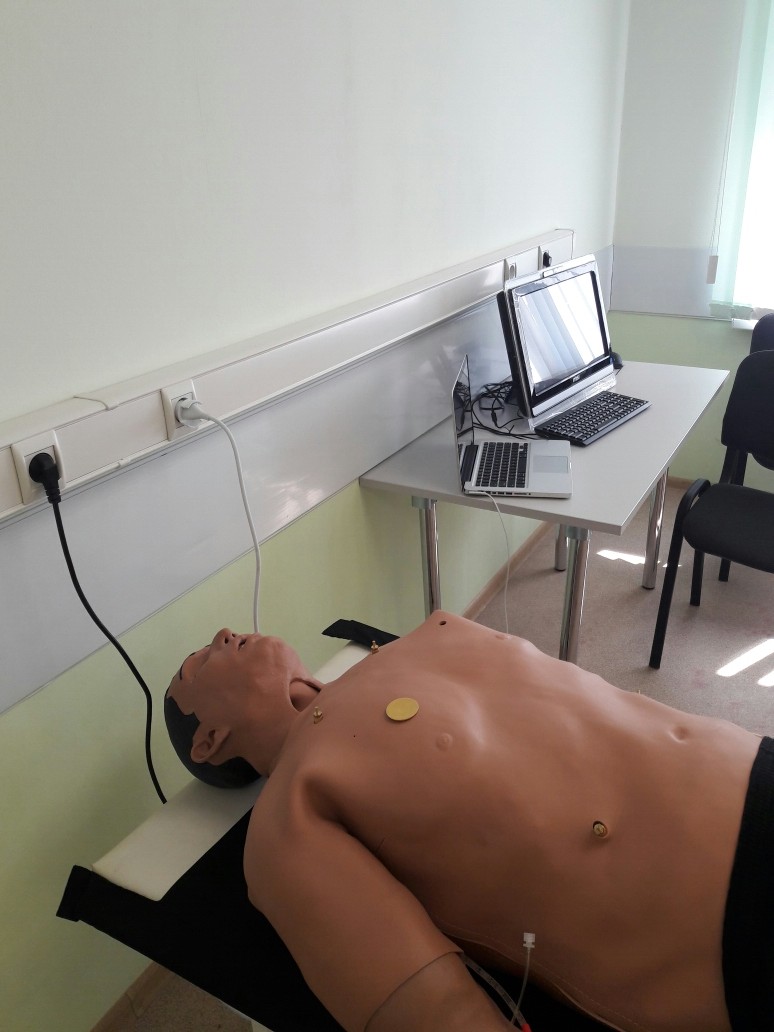 проф. Шестерня П.А.
доц. Головенкин С.Е.
доц. Черонова А.А.
Тренировки 2-го этапа
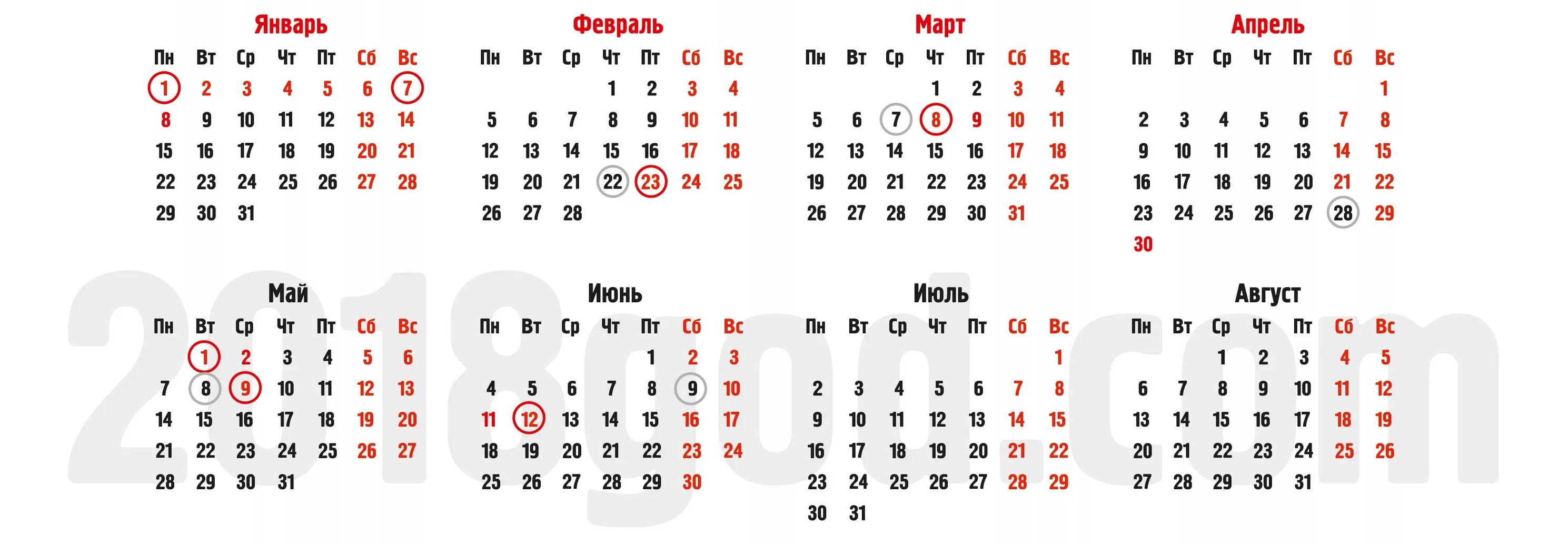 Задачи
fmza.ru
Деканат лечебного факультета
Черкашина И.И.
Зорина Е.В.
Задачи по госпитальной терапии
Задачи по поликлинической терапии
Разбор на лекциях